Programming by Example using Least General Generalizations
Mohammad Raza, Sumit Gulwani & Natasa Milic-Frayling
Microsoft Research
Introduction
Programming by Example (PBE) has made significant advances recently, e.g. Excel Flash Fill (Gulwani’11)
Addressing transformations on small unstructured text strings
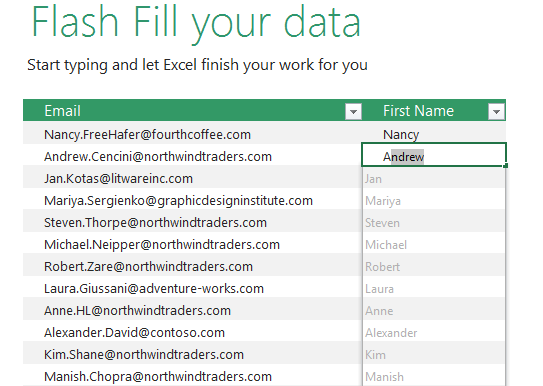 Introduction
Existing approaches do not scale to more complex editing scenarios e.g. richly formatted document editing
PBE paradigm is well-suited to rich formatting scenarios:
Styles, templates are restrictive and require premature commitment from the user
Macro programming languages are expressive but too advanced for most users
Discoverability of specialised features is difficult in complex UIs
Repetitive formatting scenarios
Colour all objects with underlined text
Colour all diamond-shaped objects
Initial state
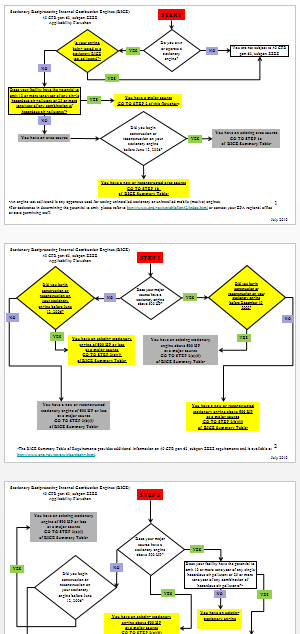 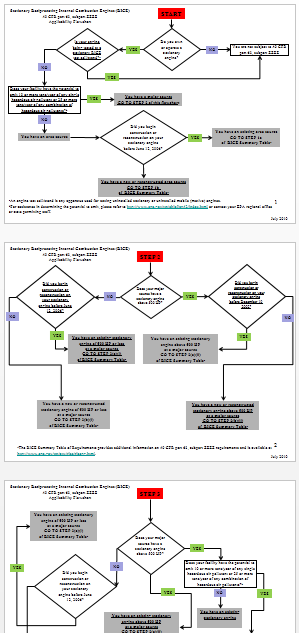 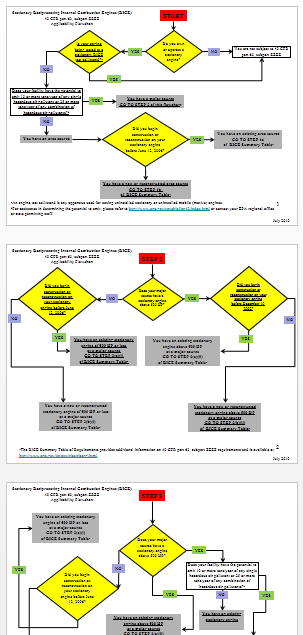 Repetitive formatting scenarios
Initial state
Align all pictures
Shift all pictures
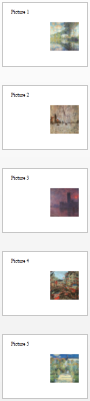 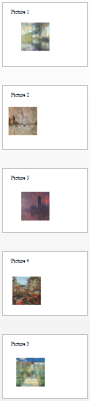 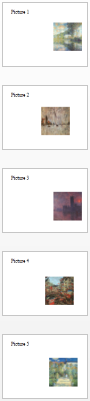 Repetitive formatting scenarios
Change all first names to initials
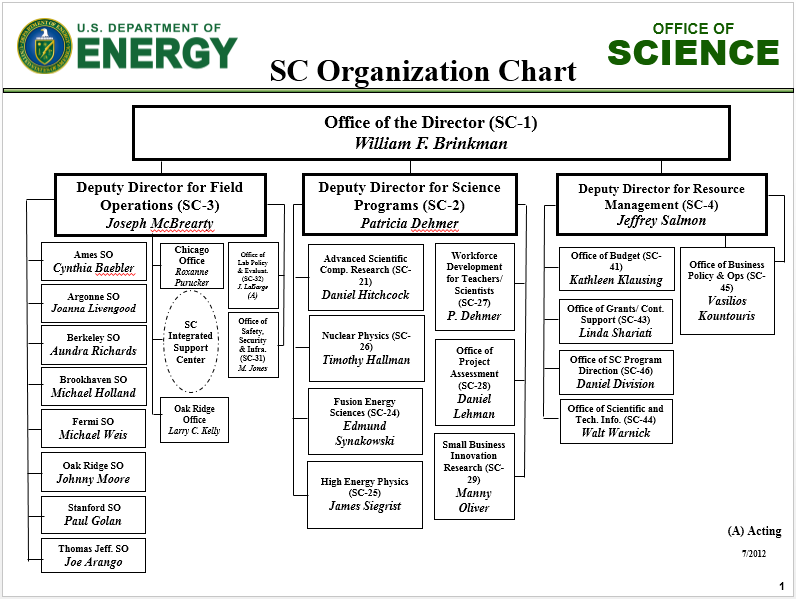 Repetitive formatting scenarios
Change all first names to initials
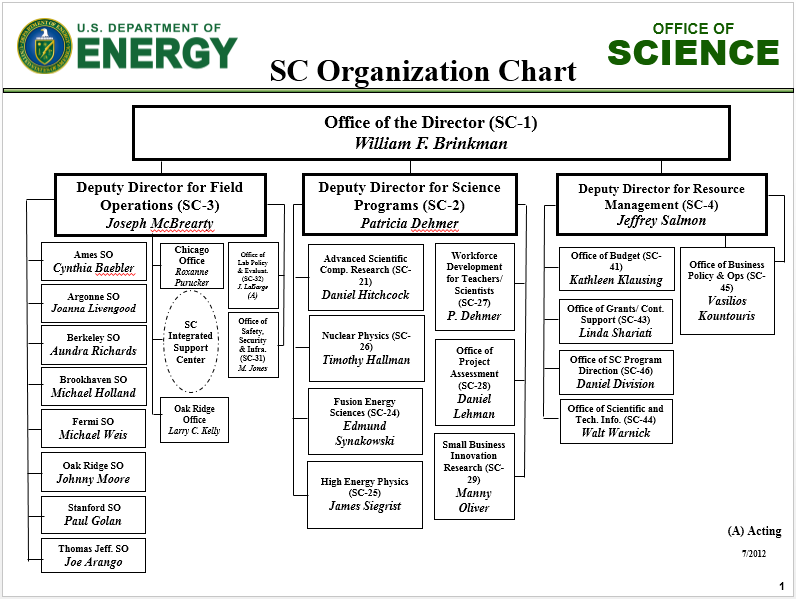 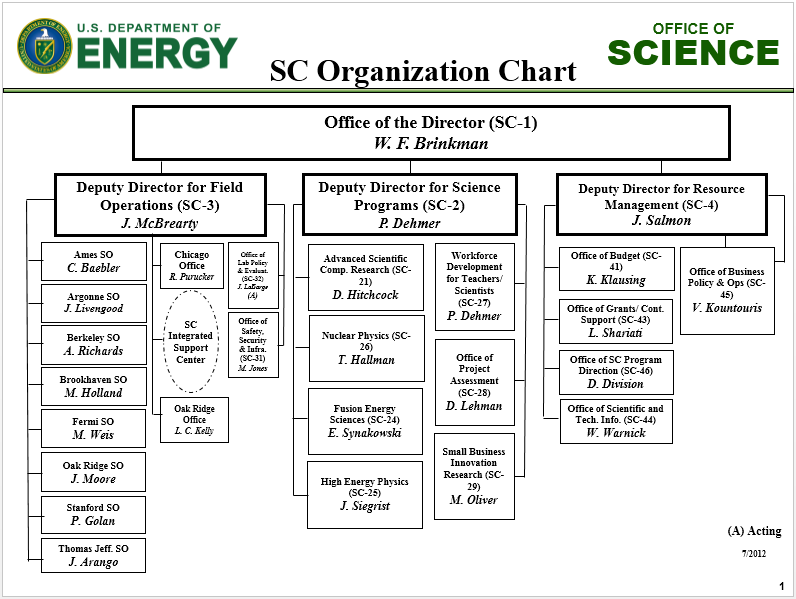 Challenges & existing approaches
General PBE ingredients:
Domain specific language (DSL) - space of possible programs
Synthesis algorithm - given input-output examples, infer a satisfying program in the DSL
Trade offs between expressivity of DSL, efficiency and accuracy of synthesis algorithm
Recent DAG-based approaches: 
Construct an explicit representation of all possible programs followed by ranking within this space
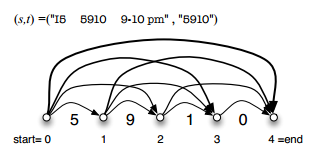 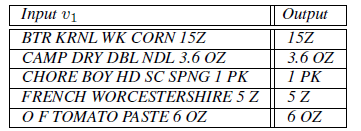 1                P       K
A different approach to PBE
Since goal is to find a single program, can we incorporate the ranking strategy implicitly into the synthesis algorithm?
Adopting the notion of least general generalization from inductive inference (Plotkin’70):
Design a DSL equipped with a natural subsumption ordering on programs
Design an algorithm that efficiently generates programs that are minimal with respect to the subsumption ordering
Avoid exhaustive enumeration of the search space
Domain Specific Language
Structured representation of richly formatted content (XML)



DSL programs express conditional transformations on XML trees:
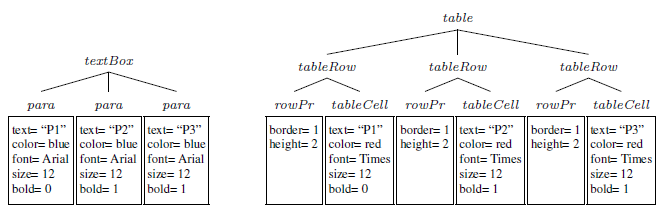 Change all text boxes that have Arial font of size 12 into a red coloured table
Example input state
Example output state
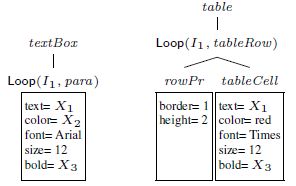 Input expression
Output expression
Domain Specific Language
Data model
XML represented as ordered trees
Each node labelled by 
an element name
a mapping of attributes to literal values



Programs defined by input and output tree expressions
Attribute value expressions may be specified by literals, variables or function expressions e.g. numeric or text transformations
Loop expressions using iterators
Expressing structural variations
May be nested
Unique loop expression per element in a sibling composition
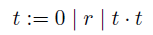 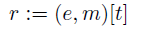 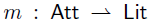 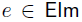 DSL
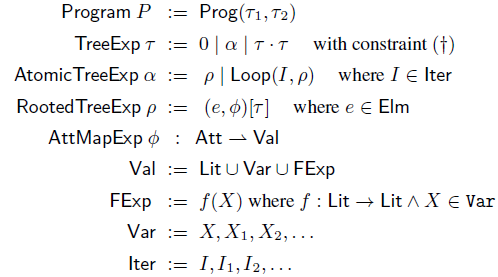 Semantics
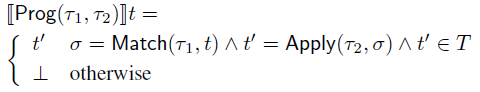 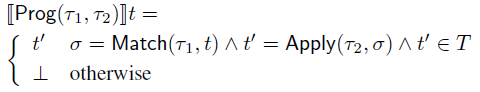 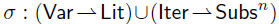 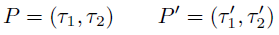 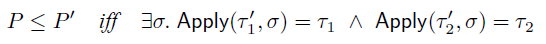 Synthesis algorithm
Given a set of input-output examples, generate a program satisfying all the examples that is minimal in the subsumption ordering
Based on syntactic anti-unification (Plotkin’70)
Using scopes to represent nested loop contexts:


maintain injective maps for generating variables and iterators within scopes
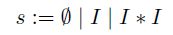 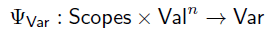 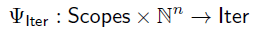 Synthesis algorithm – top level
Overall approach
Generalize over inputs
Generalize over outputs
Relate variables   between input and output
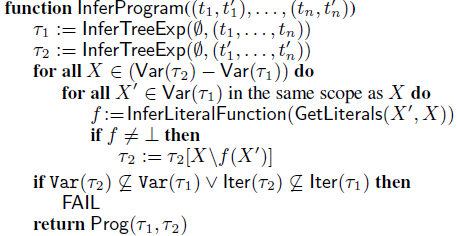 Synthesis algorithm
Inferring tree expressions
Select next element e from top level siblings
Call recursively on remaining siblings
If e has fixed number occurrences then infer rooted tree expression
Otherwise introduce a new iterator and infer loop expression
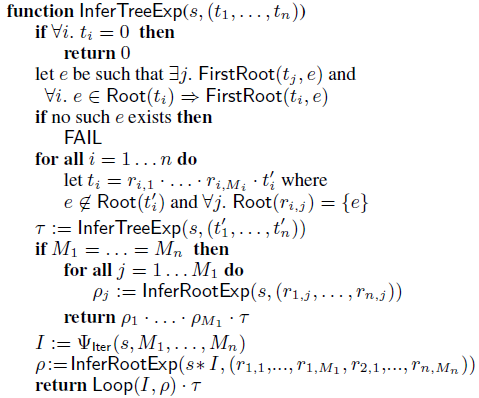 Synthesis algorithm
Infer rooted tree expression
Follows inductive structure



Infer attribute map expression (base case)
Introduce new variable if attribute values not consistent
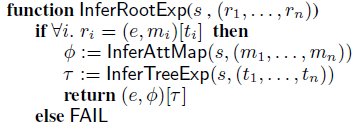 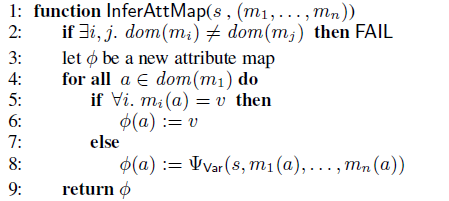 Evaluation
Implemented an add-in for Microsoft PowerPoint, based on OOXML file format
Evaluated with questions from online help forums
Questions covered wide range of PowerPoint features
e.g. shapes, images, charts, tables, bullets, margins, fonts, borders, size, positioning, scaling, colors, styles, indents…
“indent any text of a certain font if it appears inside a table”
“change only red coloured circular shapes”
“change only text of a certain font and size”
“borders around all pictures”
“change paragraphs to table rows”
Some tasks involving ranges not expressible 
Average of 4.2 examples required for task completion
Conclusion
Extended applicability of PBE to domain of rich formatting transformations
LGG provides a different approach to PBE where 
DSL is designed with respect to a target subsumption relation
ranking bias is implicit in the synthesis algorithm  
Next steps: 
Targeting more expressive domains (e.g. ranges in conditionals, loop conditions)
Faster convergence (customizing XML formats)
Natural interaction techniques, e.g. NL input from user to target more expressive domains with fewer examples